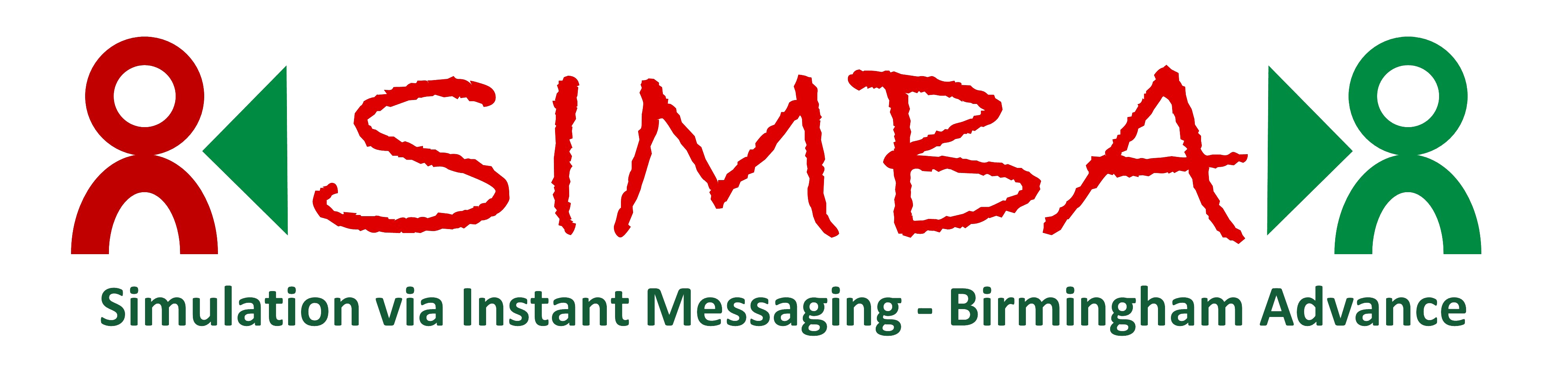 P
C
S
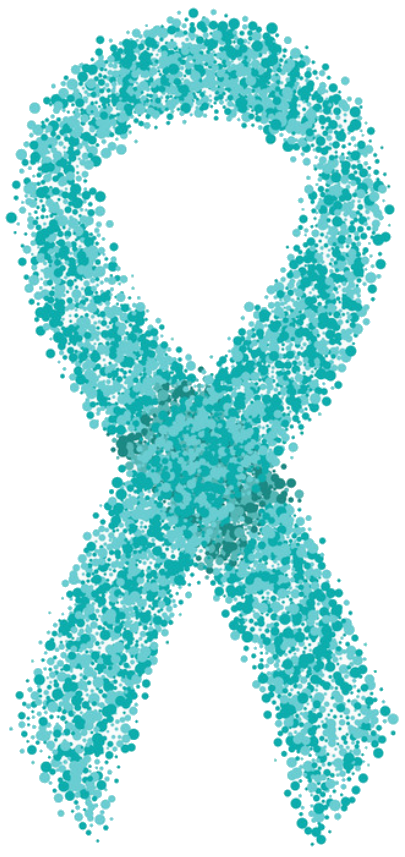 18 September 2021 from 1000 to 1500 GMT
In collaboration with
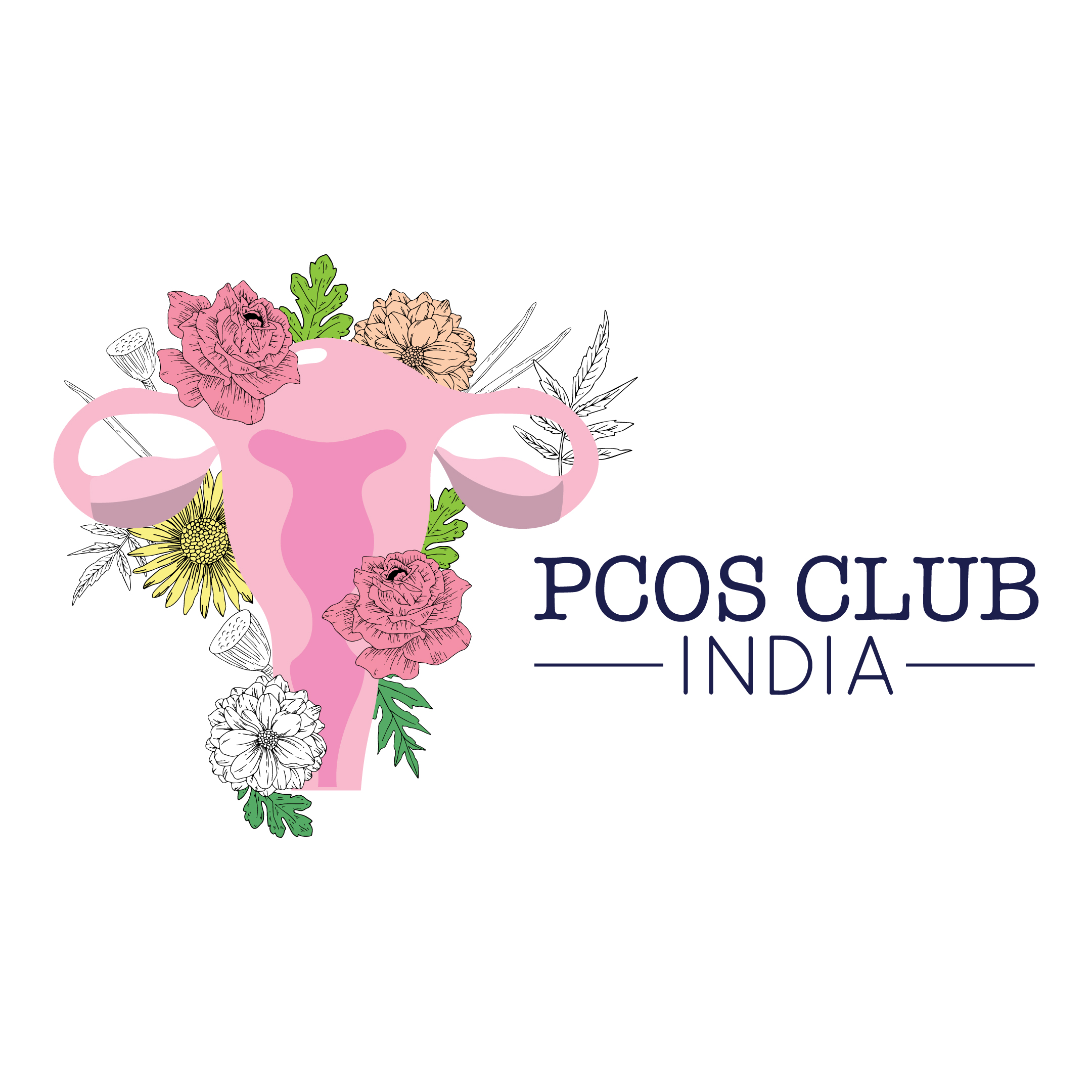 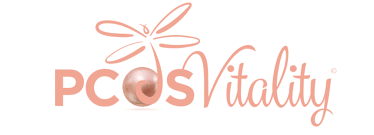 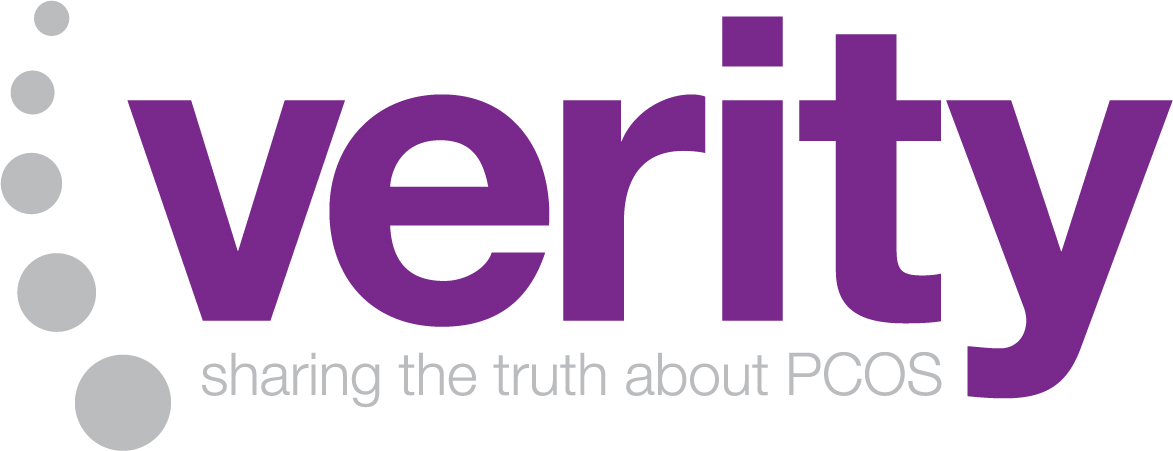 Supported by
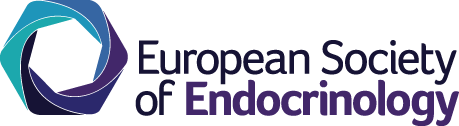 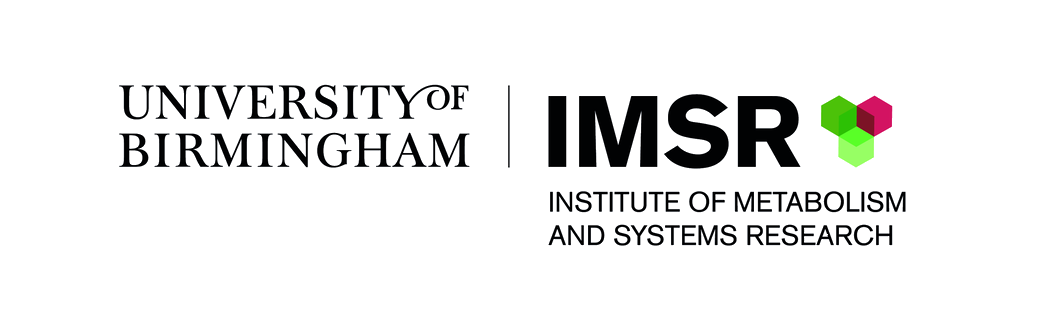 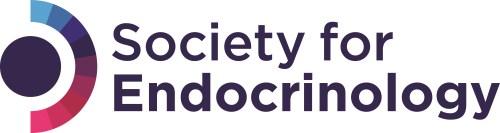 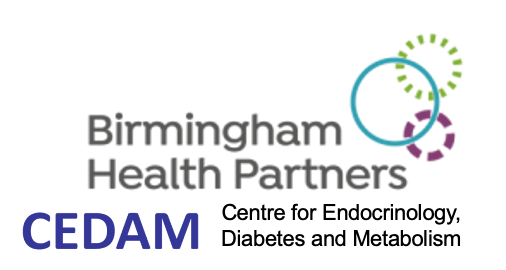 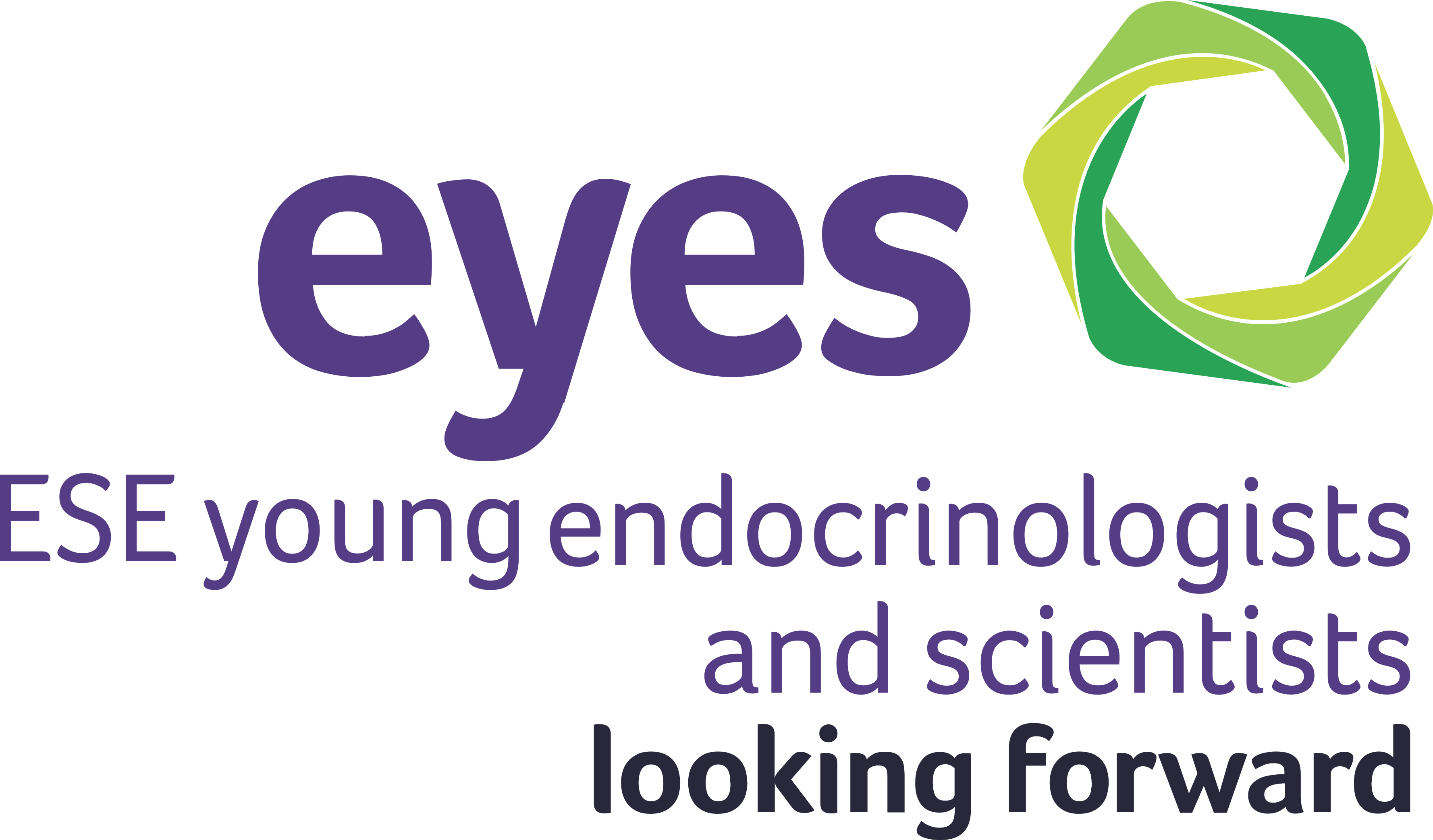 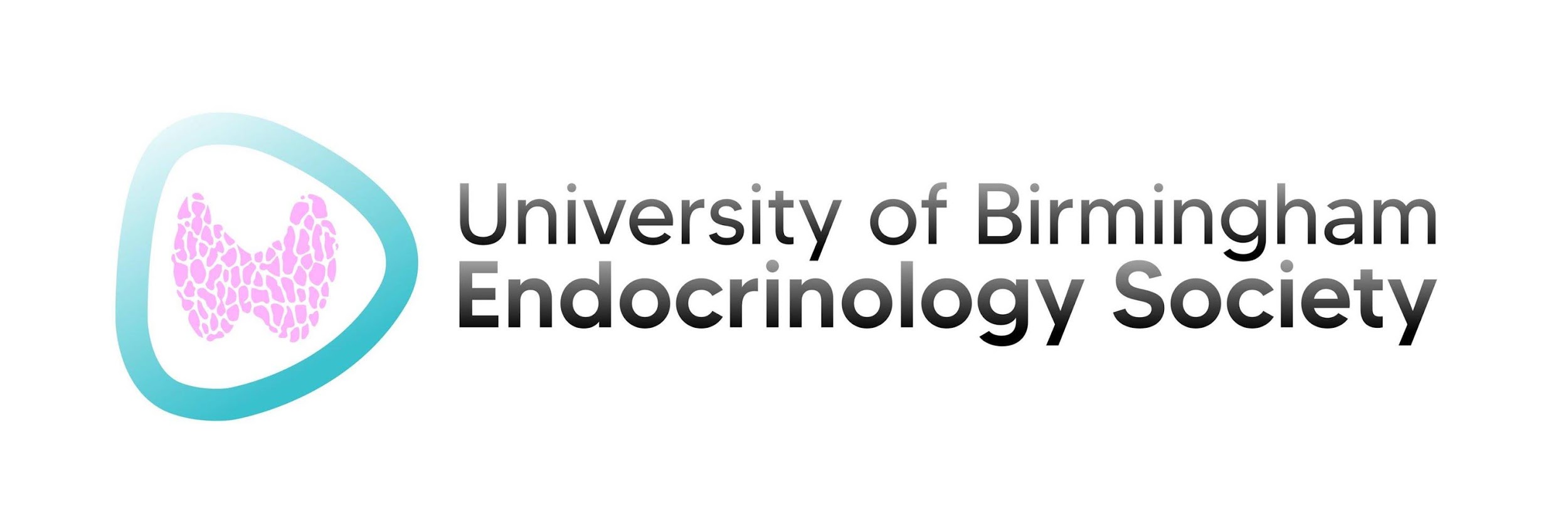 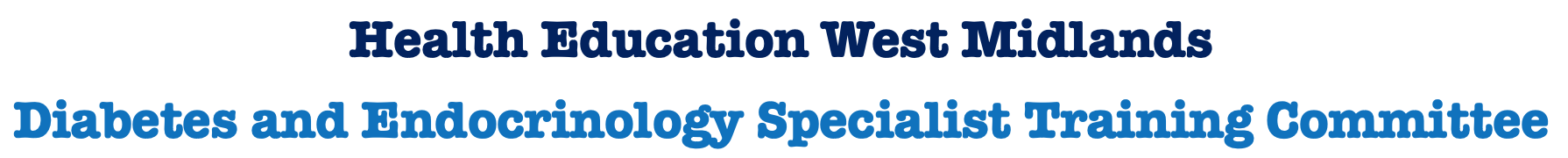 Proposal
Verity
PCOS vitality
Society for endocrinology
European society of endocrinology
Health Education West Midlands
PCOS Club India
Interested healthcare professionals
Invited people with PCOS
Simulation based learning
Workshop styled learning
Case discussion with Q&A
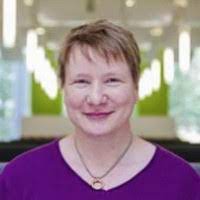 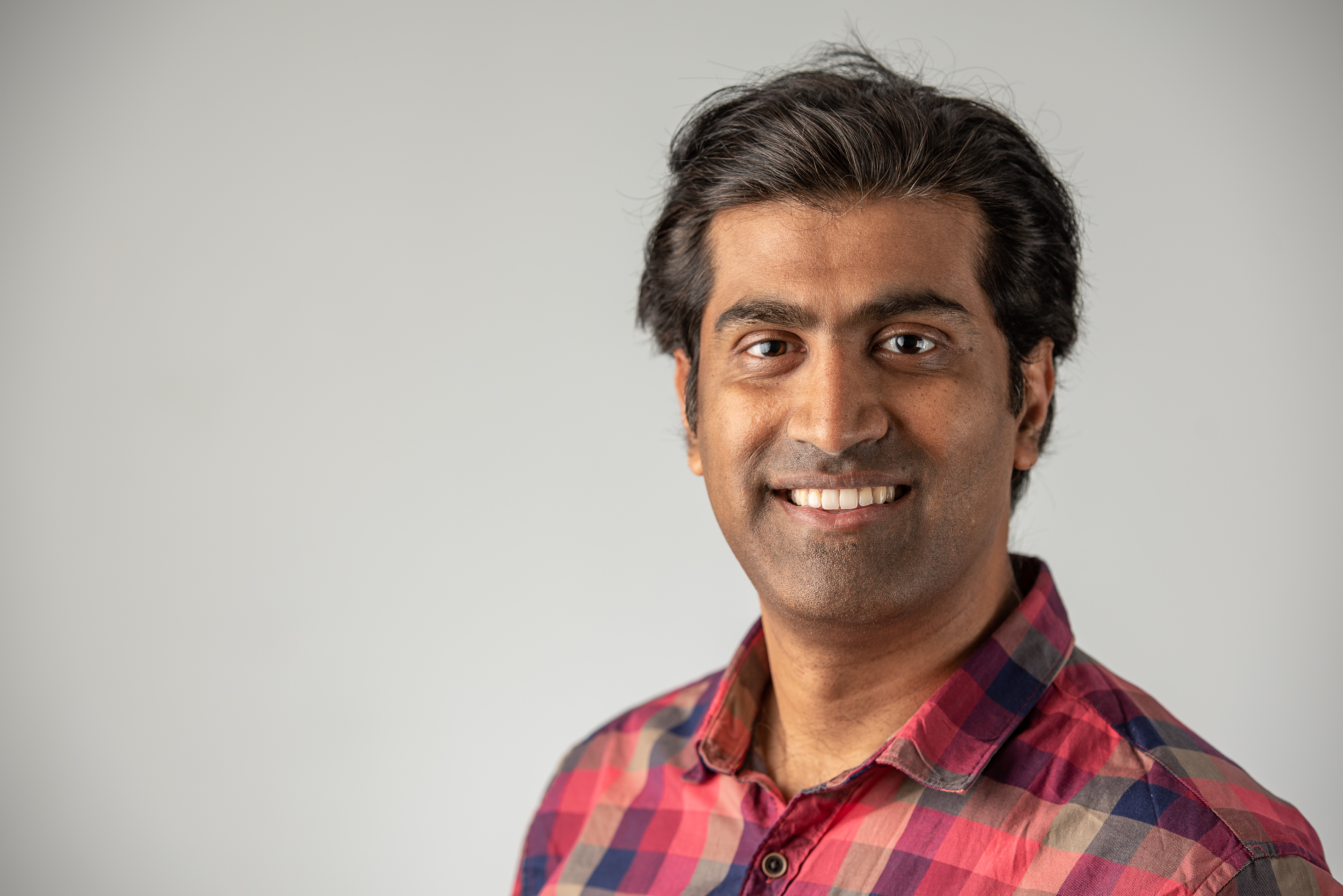 Dr Punith Kempegowda
Chair, SIMBA
University of Birmingham
Prof Wiebke Arlt
Director, IMSR
University of Birmingham
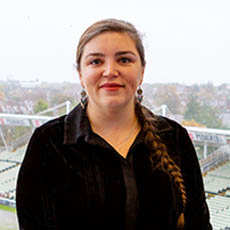 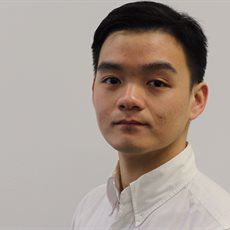 Dr Eka Melson
Foundation Year Doctor
NHS Tayside, Scotland
Dr Caroline Gillett
IMSR Lead for Public Engagement
University of Birmingham
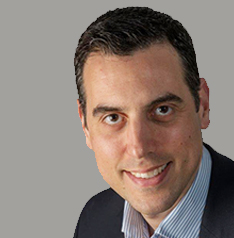 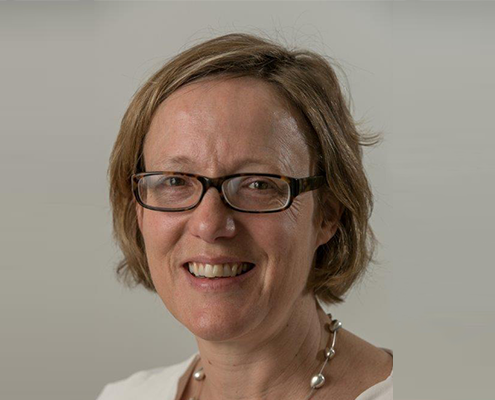 Dr Helena Gleeson
Consultant Endocrinologist
University Hospitals Birmingham, UK
Dr Konstantinos Manolopoulos
Human Metabolism Expert
Kalamata, Greece
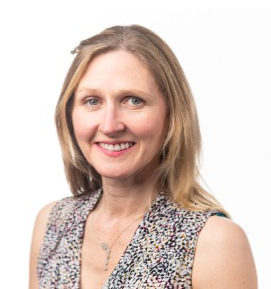 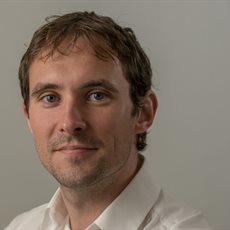 Dr Michael O’Reilly
Consultant Reproductive Endocrinologist
Royal College of Surgeons in Ireland
Miss Lynne Robinson
Consultant Gynaecologist
Birmingham Women’s Hospital
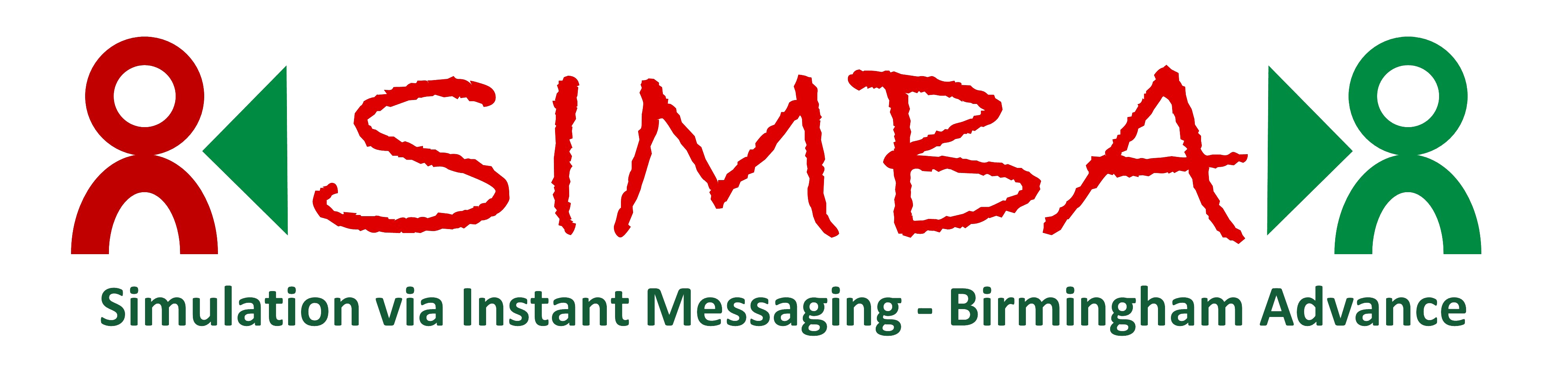 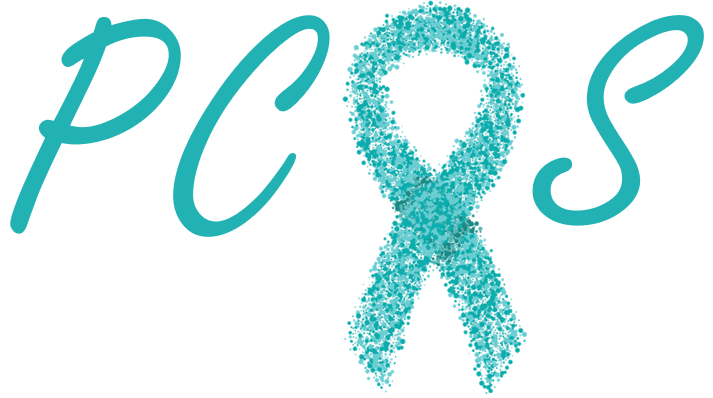 18 September 2021 from 1000 to 1500 GMT
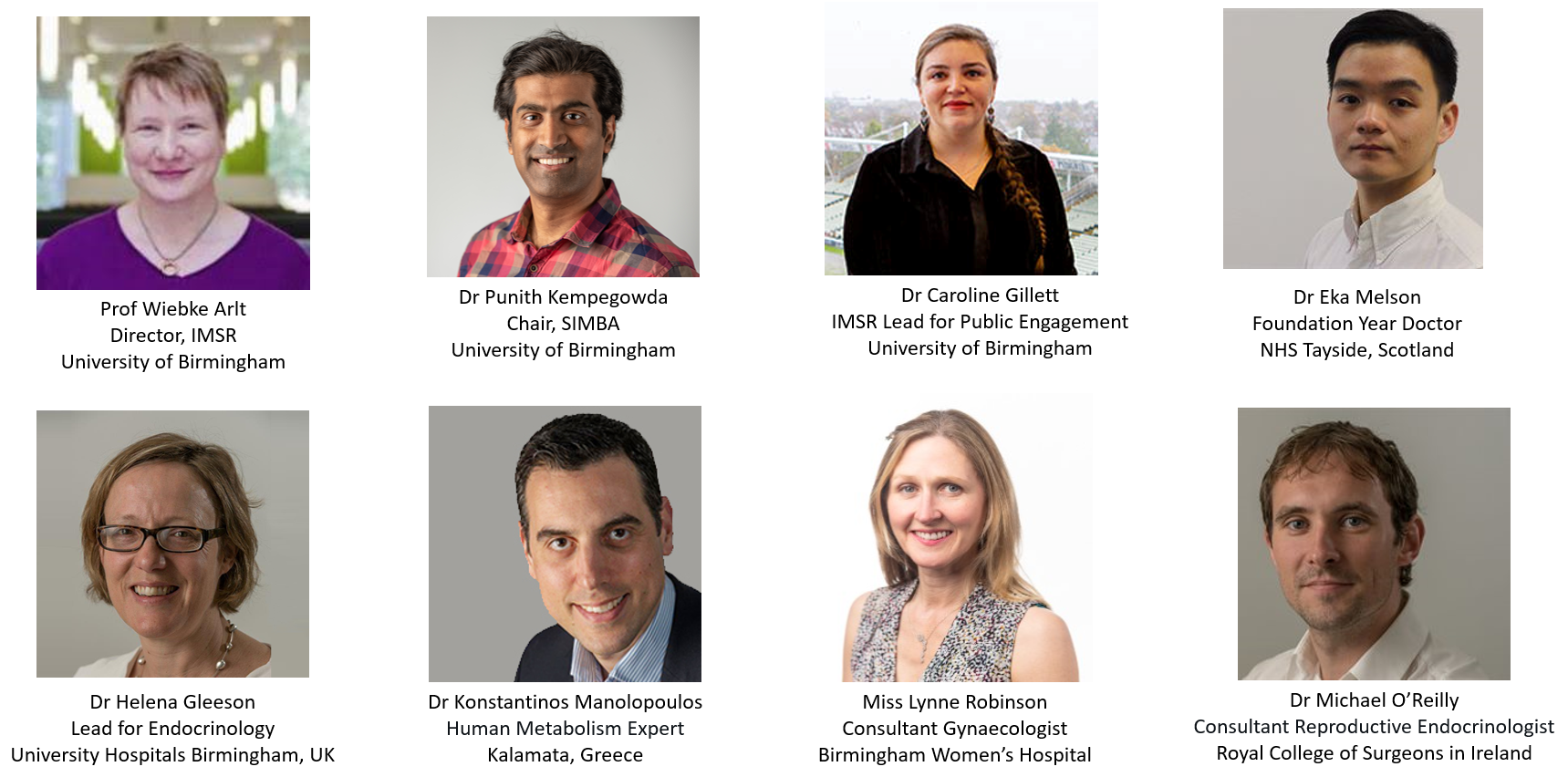 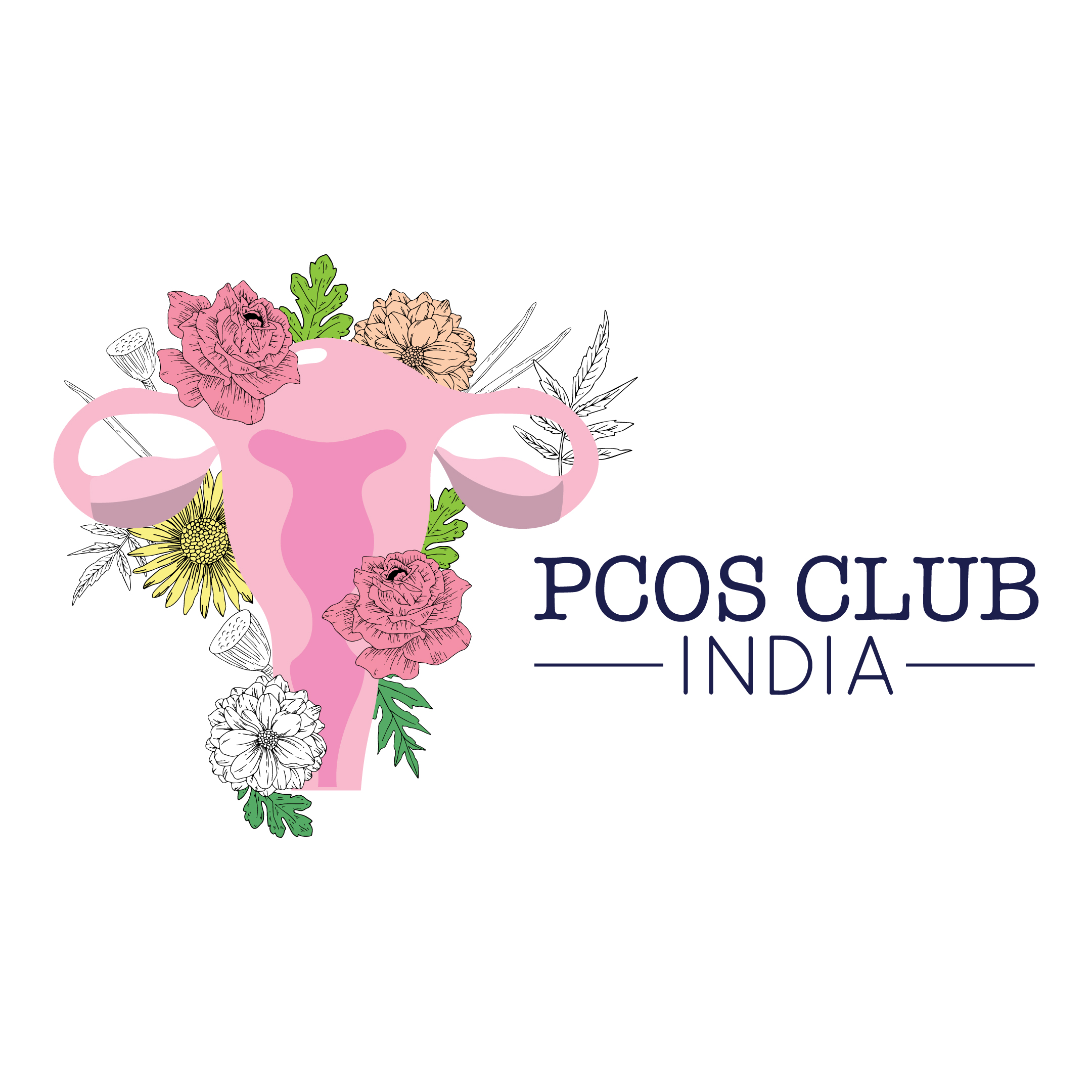 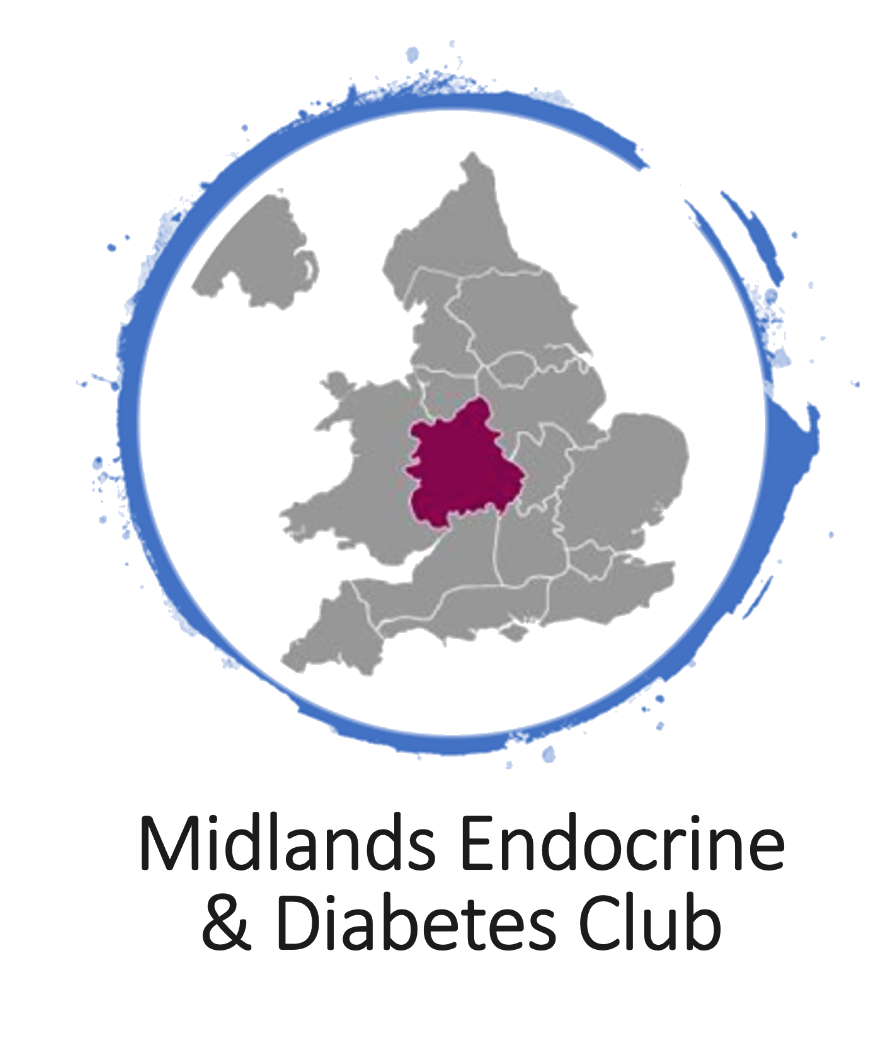 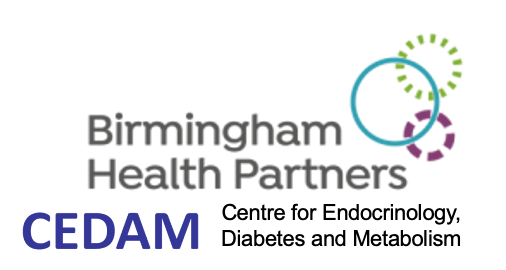 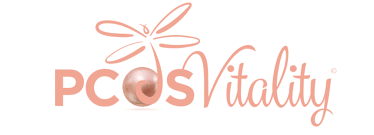 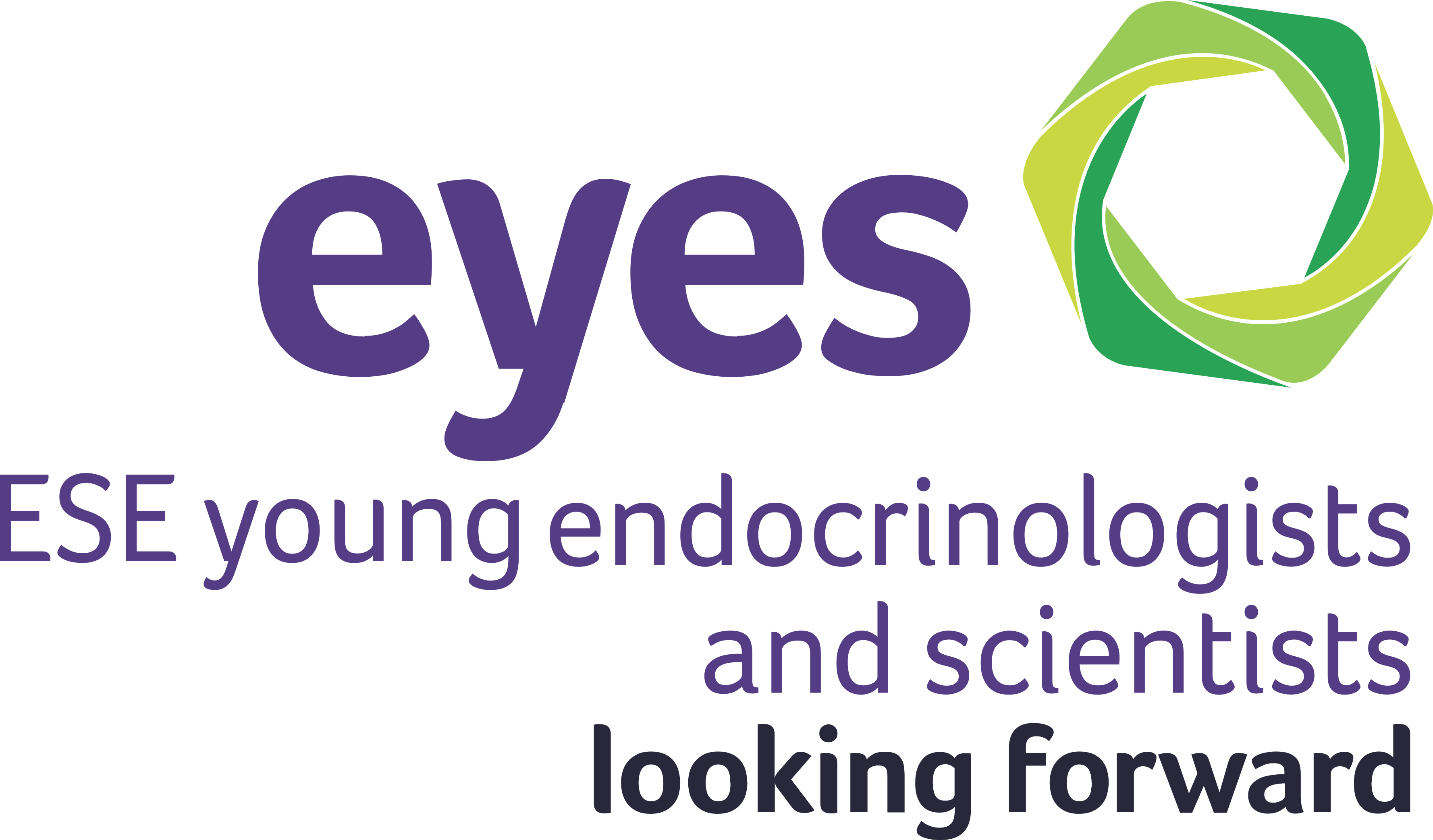 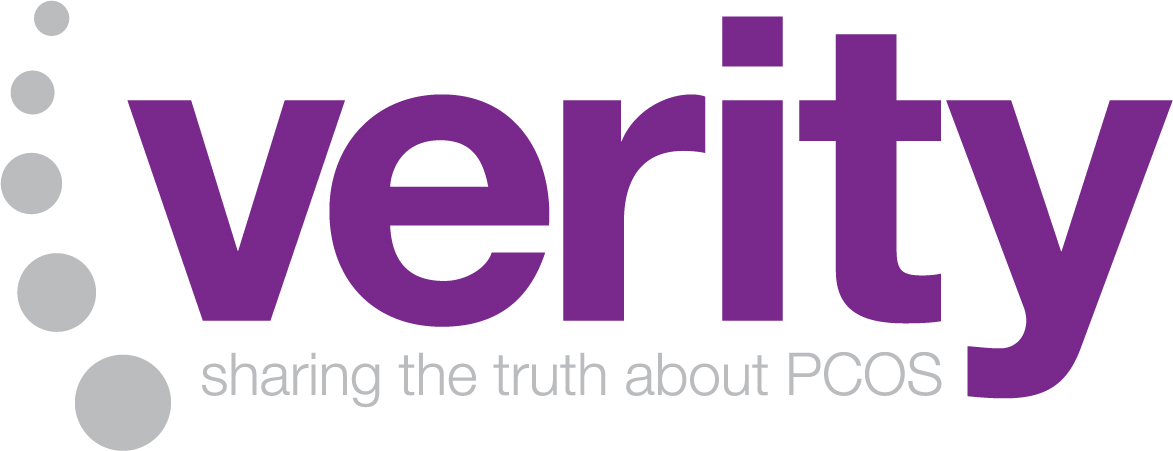 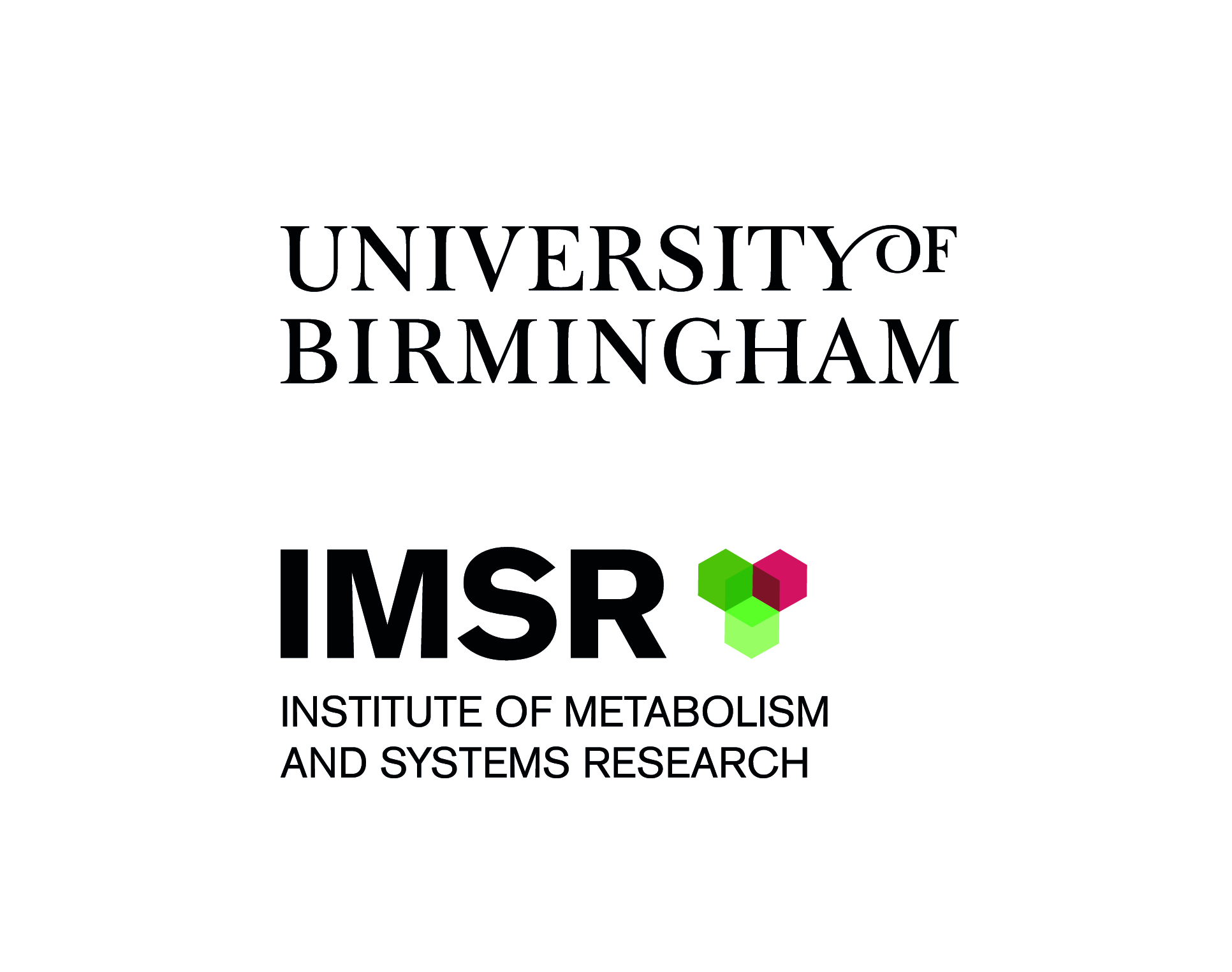 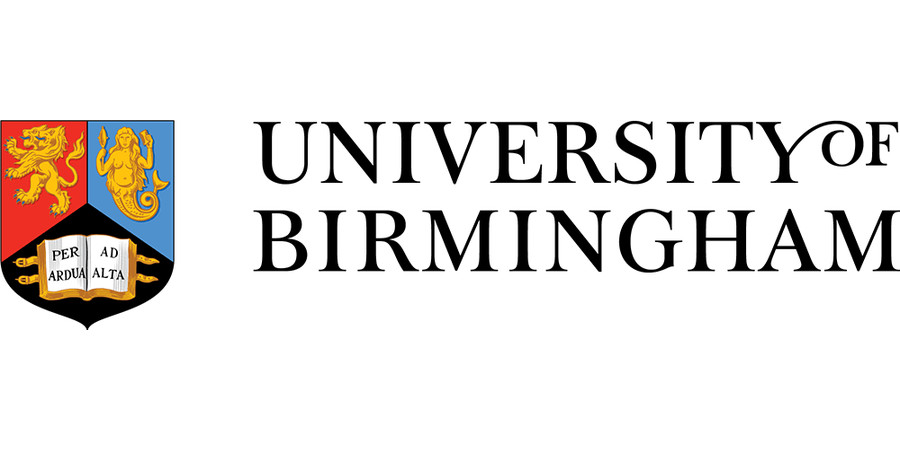 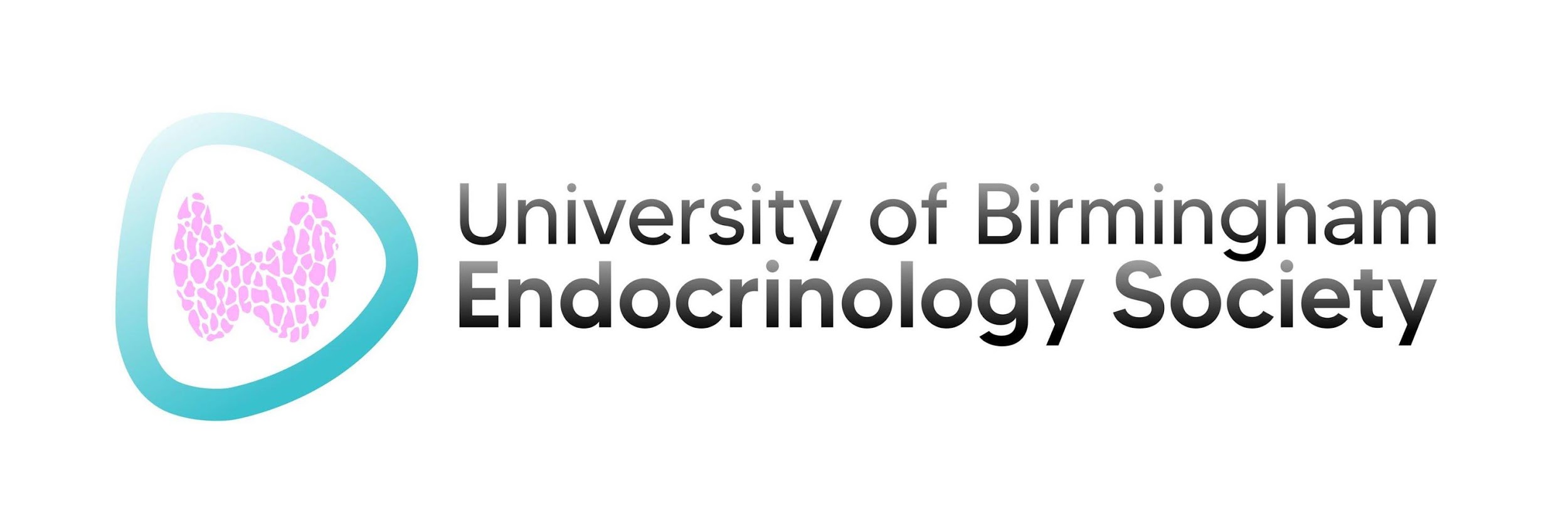 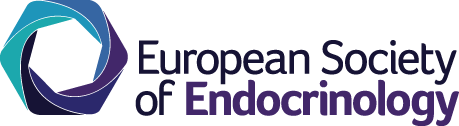 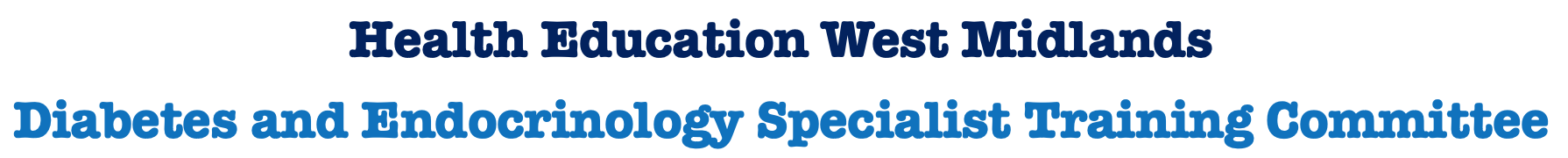 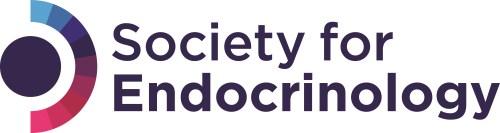